Fig. 9 Ra/Ba isochrons. 230Th–226Ra–Ba data for anorthoclase and glass separates plotted on a ...
J Petrology, Volume 54, Issue 2, February 2013, Pages 235–271, https://doi.org/10.1093/petrology/egs068
The content of this slide may be subject to copyright: please see the slide notes for details.
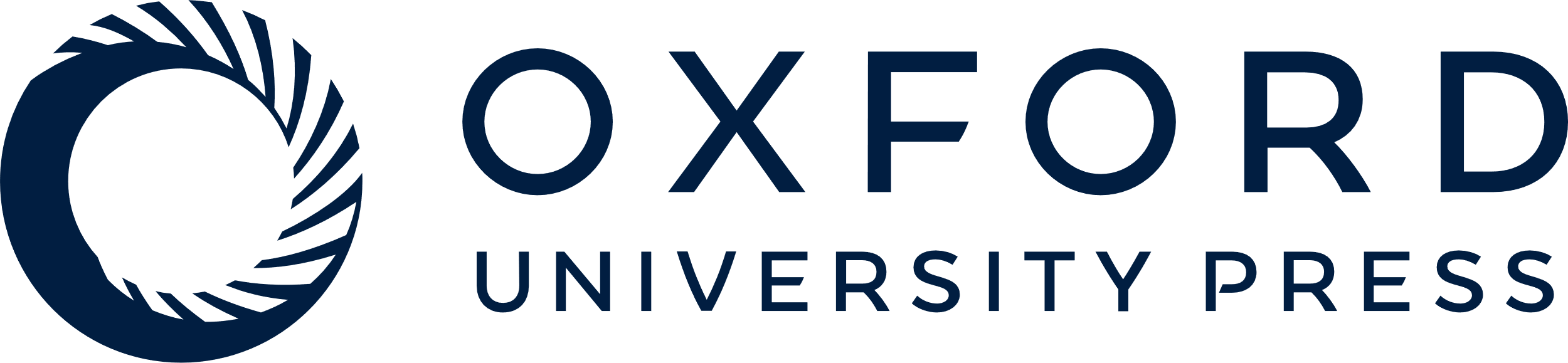 [Speaker Notes: Fig. 9 Ra/Ba isochrons. 230Th–226Ra–Ba data for anorthoclase and glass separates plotted on a conventional Ba-normalized 230Th–226Ra isochron diagram


Unless provided in the caption above, the following copyright applies to the content of this slide: © The Author 2012. Published by Oxford University Press. All rights reserved. For Permissions, please e-mail: journals.permissions@oup.com]